স্বাগতম
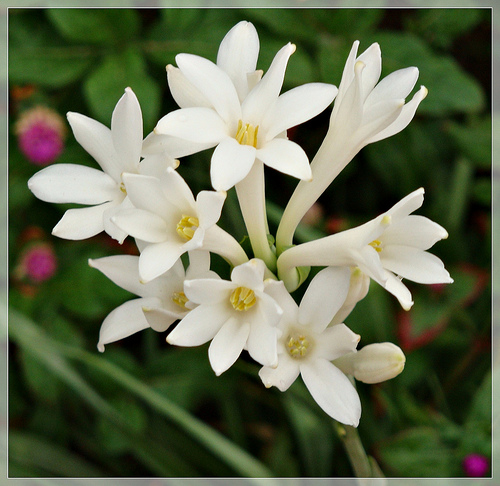 শিক্ষক পরিচিতি
মোঃ শহিদুল ইসলাম
সহকারি শিক্ষক
গাড়ীদহ দাখিল মাদ্রাসা।
শেরপুর, বগুড়া।
পাঠ পরিচিতি
বিষয়ঃবাংলা 1ম-(কবিতা)
শ্রেনীঃনবম
সময়ঃ৫০ মিনিট
তারিখঃ১3/০1/২০20
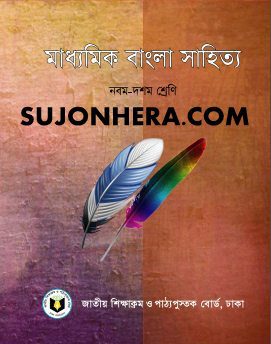 নিচের ছবি গুলোতে কি কি দেখতে পাচ্ছো?
ছবি দেখতে লেখার উপর ক্লিক করুন
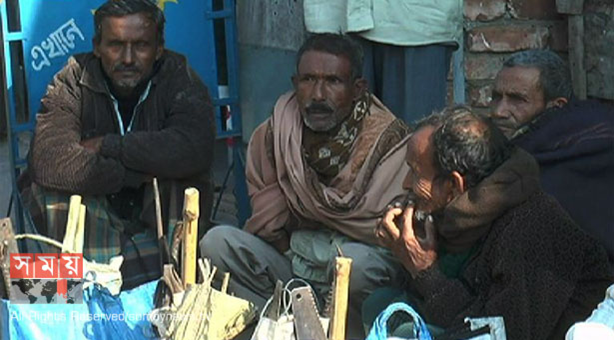 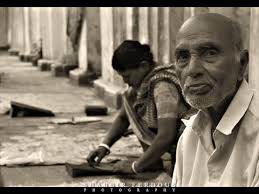 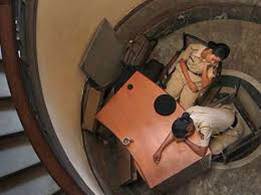 আজকের পাঠ
নিরীহ বাঙালি
শিখনফলঃ
এ পাঠ শেষে শিক্ষার্থীরা….…
লেখক পরিচিতি সম্পর্কে বলতে পারবে।  
 কঠিন শব্দগুলোর অর্থ বলতে পারবে। 
 দেশীয় খাদ্যদ্রব্যগুলোর গুণাগুণ সম্পর্কে বলতে পারবে।
একক কাজঃ
বেগম রোকেয়ার জন্ম কত সালে?
বেগম রোকেয়ার দুইটি গ্রন্থের নাম লিখ?
সমাধান
1880 সাল 
পদ্মরাগ ও মতিচুর
আদর্শ পাঠ
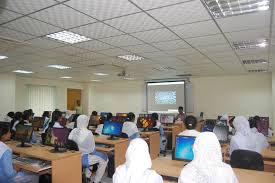 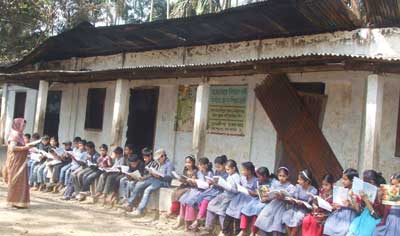 শিক্ষক ছাত্রদের পড়াচ্ছেন
আমরা মূর্তিমতী কবিতা-যদি ভারতবর্ষকে ইংরেজী ধরনের একটি অট্টালিকা মনে করেন,তবে বঙ্গদেশ তাহার বৈঠকখানা এবং বাঙালি তাহাতে সাজসজ্জা। যদি ভারতবর্ষকে  একটা সরোবর মনে করেন,তবে বাঙালি তাহাতে পদ্মিনী। যদি ভারতবর্ষকে একখানা  উপন্যাস মনে করেন,তবে বাঙালি তাহার নায়িকা। ভারতের পুরুষ সমাজে বাঙালি পুরুষিকা। অতএব আমরা মূর্তিমান কাব্য।
সরব পাঠ
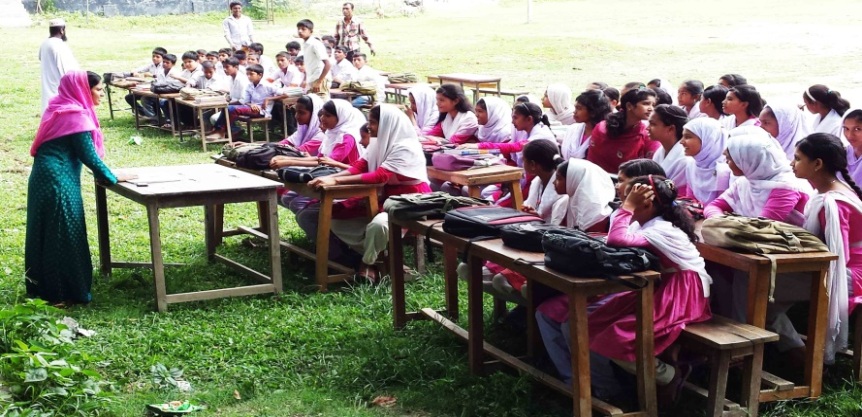 ছাত্র ছাত্রী পড়ছে এবং সবাই মনোযোগ দিয়ে শুনছে
আমাদের খাদ্যদ্রব্যগুলো-পুঁইশাকের ডাঁটা,সজিনা ও পুঁটি মৎস্যের ঝোল-অতিশয় সরস। আমাদের খাদ্যদ্রব্যগুলো-ঘৃত,দুগ্ধ,ছানা,নবনীত,ক্ষীর,সর,সন্দেশ ওরসগোল্লা-অতিশয় সুস্বাদু। আমদের দেশের প্রধান ফল আম, কাঁঠাল-রসাল এবং মধুর। অতএব আমাদের খাদ্যসামগ্রী ত্রিগুণাত্নক-সরস,সুস্বাদু,মধুর
নীরব পাঠ
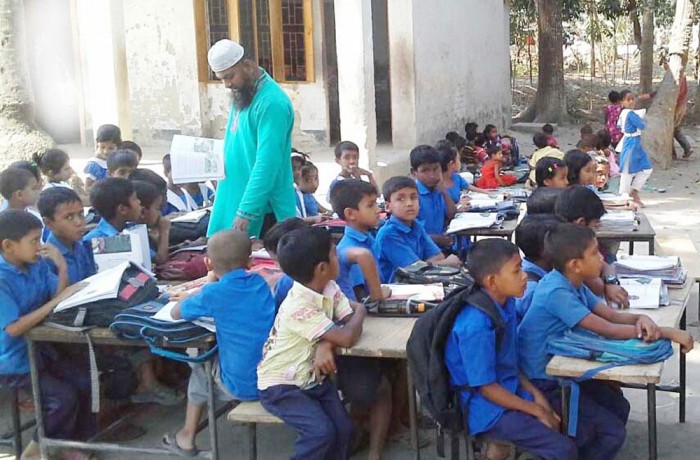 ছাত্র ছাত্রী মনে মনে পড়ছে এবং শিক্ষক পর্যবেক্ষন করছেন
আমাদের অন্যতম ব্যবসায়-পাস বিক্রয়। এই পাস বিক্রেতার নাম “বর” এবং ক্রেতাকে “শ্বশুর” বলে।  এক একটি পাসের মূল্য “অর্ধেক রাজত্ব ও এক রাজকুমারী”।
শব্দার্থঃ
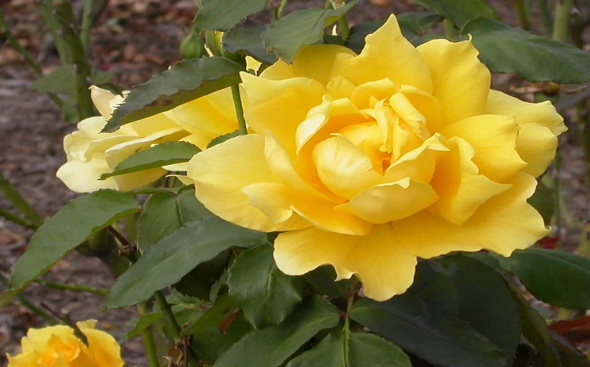 কুসুমের সৌকুমার্য-
ফুলের সৌন্দর্য
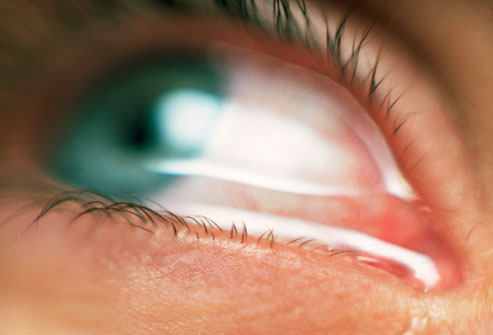 জলভরা চোখ
সাশ্রুসজলনয়ন-
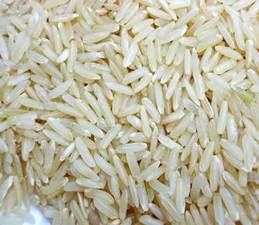 চাল
তন্ডল-
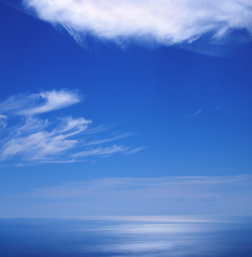 পরিষ্কার নীল আকাশ
শুভ্রনীলাম্বর-
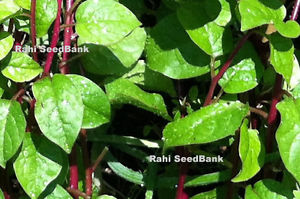 পুঁইশাকের ডাটা
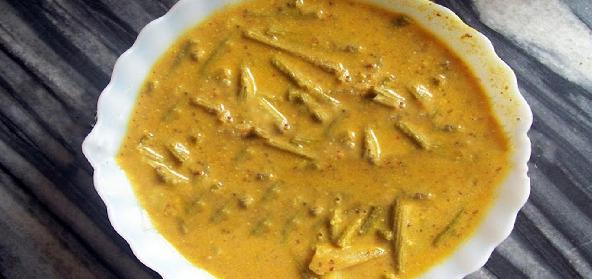 পুঁইশাকের ডাটা,সজিনা ও পুঁটি মৎস্যের ঝোল -অতিশয় সরস
সজিনা
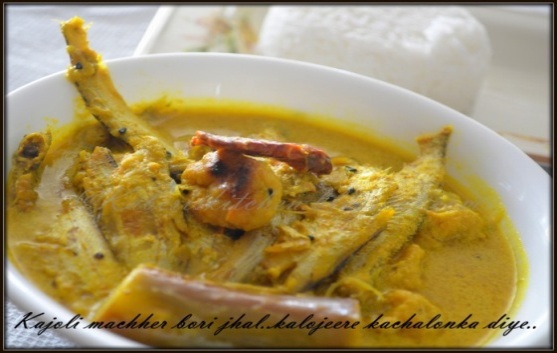 পুঁটি মৎস্যের ঝোল
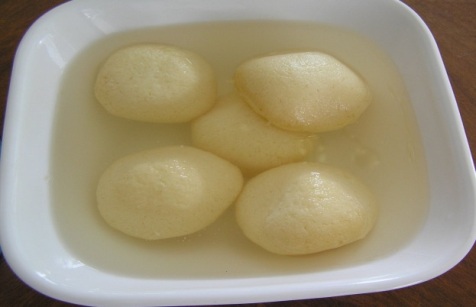 রসগোল্লা
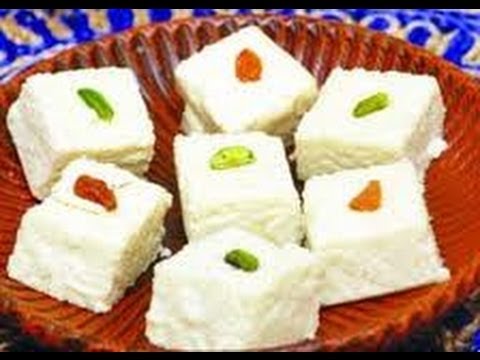 রসগোল্লা,সন্দেশ,ছানা,ও দুগ্ধ -অতিশয় সুস্বাদু
সন্দেশ
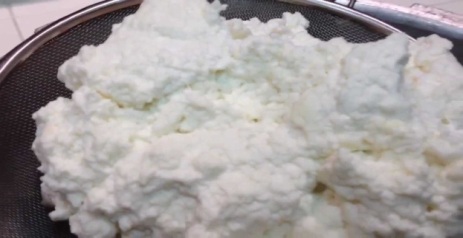 ছানা
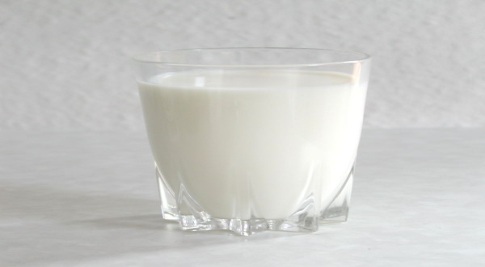 দুগ্ধ
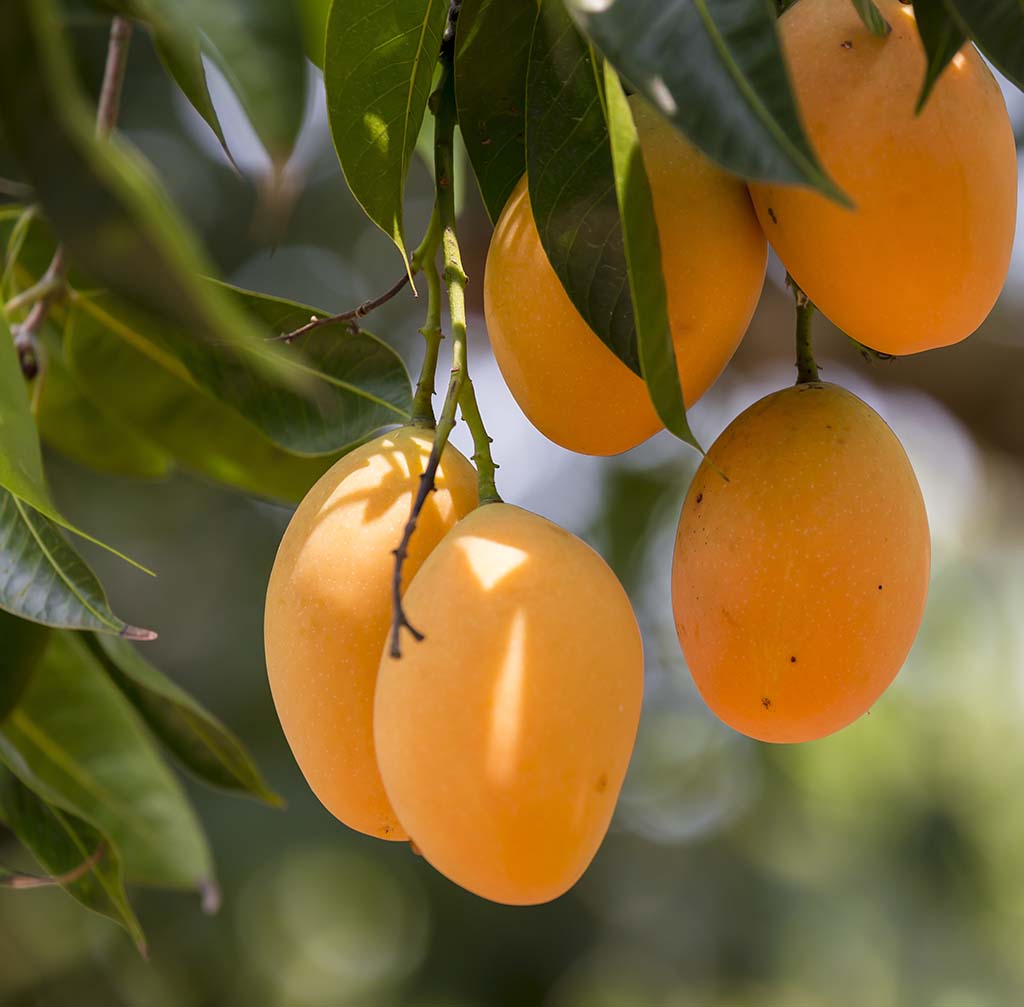 আম ও কাঁঠাল -রসাল এবং মধুর
আম
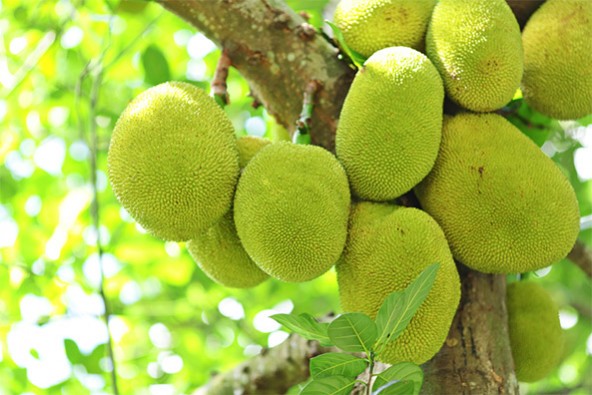 কাঠাঁল
জোড়ায় কাজ
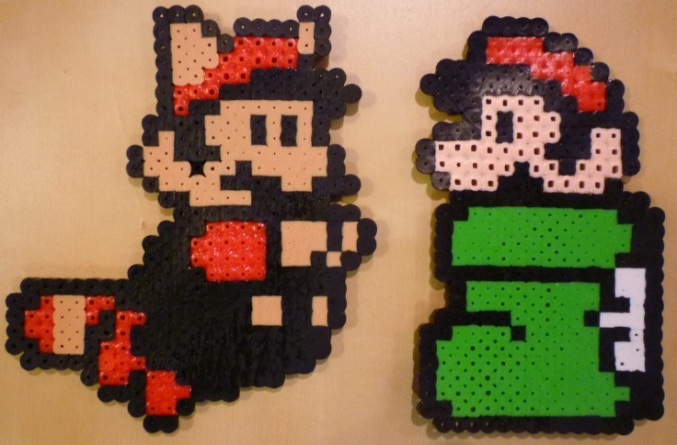 আমদের দেশীয় খাদ্যদ্রব্যগুলোর কোনটির কোন গুন তা ব্যাখা কর।
সমাধান
আমাদের খাদ্যসামগ্রী ত্রিগুনাত্নক
মূল্যায়নঃ
বেগম রোকেয়ার স্বামীর নাম কি?
সৈয়দ সাখাওয়াত হোসেন
সৈয়দ আমির আলি
সৈয়দ ইসমাইল হোসেন
সৈয়দ কবির চৌধরী
ক
খ
গ
ঘ
রোকেয়া সাখাওয়াত হোসেন কাকে মূর্তিমান কাব্য বলেছেন?
ক) নারীকে  খ) পুরুষকে     বাঙ্গালীকে  ঘ)  ইংরেজদেরকে
তন্ডল শব্দের অর্থ কি ?
ক) ডাল   খ) মরিচ        চাল  ঘ) পিয়াজ
বাড়ির কাজঃ
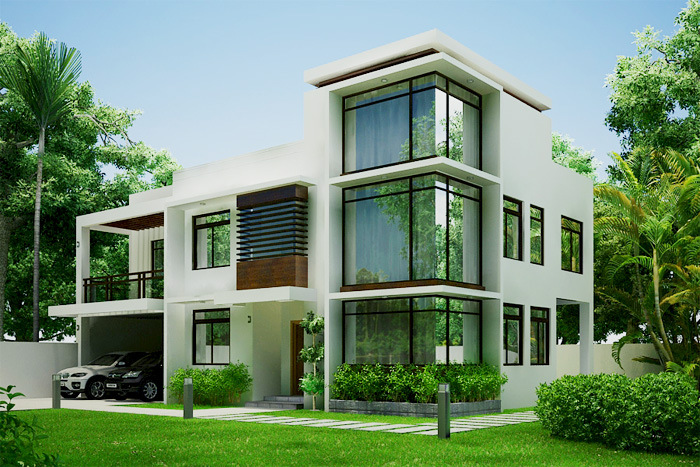 তোমার জানা নিরীহ বাঙালীদের জীবন যাপন সম্পর্কে  ১০টি বাক্য লিখ।
ধন্যবাদ
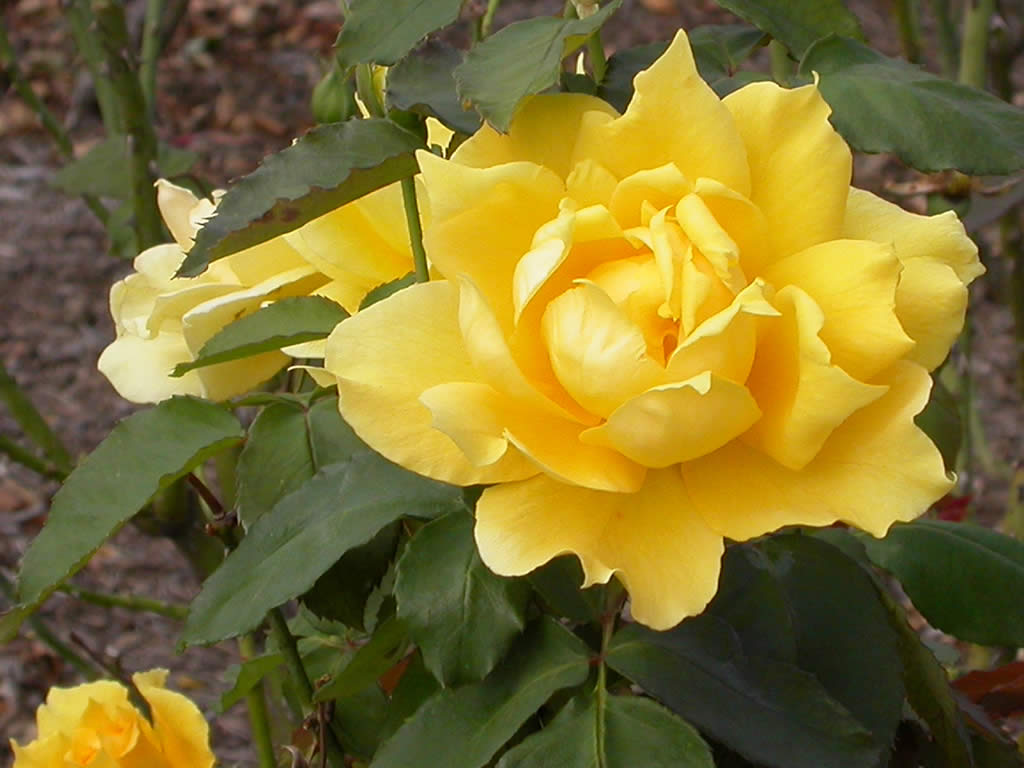